VISUELE GELETTERDHEID
en die ontleding van tekste
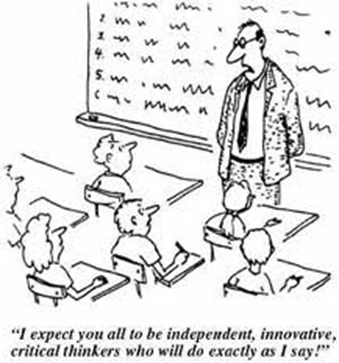 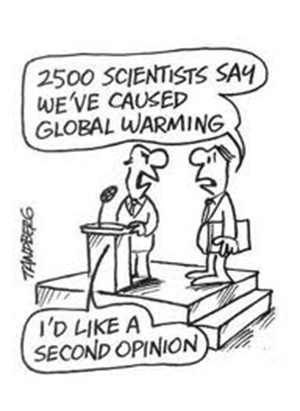 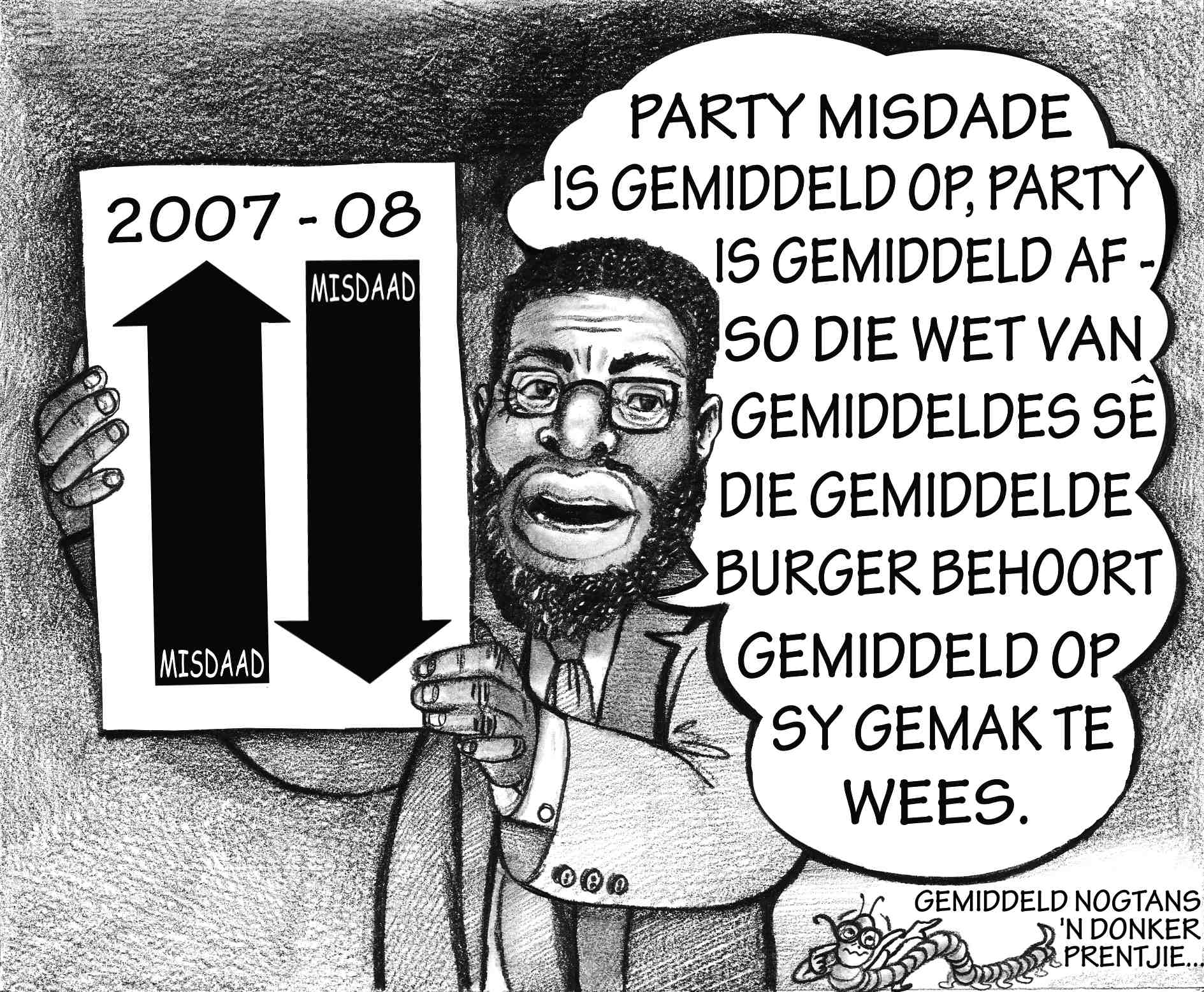 Die Burger, 2 Julie 2008
DIE GEBRUIK VAN DIAGRAMME OM TEKSTE TE ONTLEED / 
‘n SKRYFSTUK TE BEPLAN
1.  DIE SPINNEKOPDIAGRAM
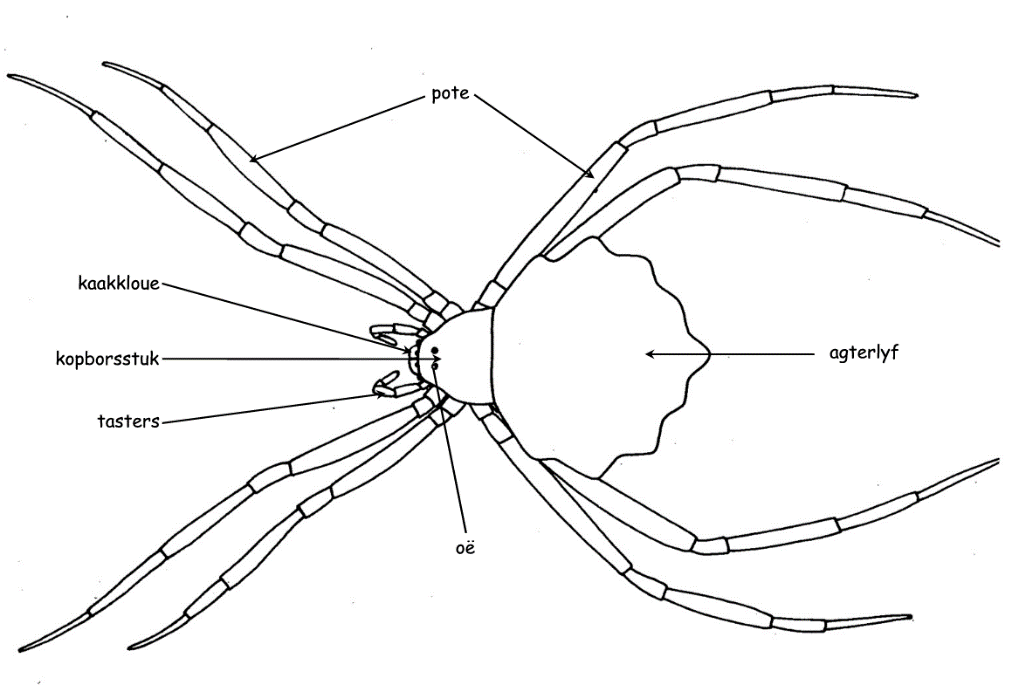 2.  DIE SIRKELDIAGRAM:  Om iets te definieer
Feit
Denotasie
Mening
Stereotipering
Taal en Mag
Aannames
KTB
Afleidings
Taalvariëteite
Konnotasie
Diskriminasie
Vooroordeel
Bv. KARAKTEREIENSKAPPE VAN IRIS
begin
einde
IRIS
middel
BORRELDIAGRAM
pret
opwindend
Beskryf eienskappe
rebels
vervelig
Die tienerjare 
is …
frustrerend
Tyd om jouself te ontdek
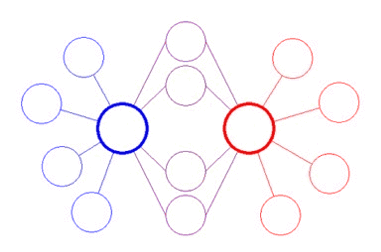 Dubbele borreldiagram
Sag
Krakerig
Vrugte
Bevat kalsium
KOS
SOORT
Piesangs
Appels
Vitamine C
Smaaklik
Geel
Rooi/geel/groen
Watter ooreenkomste en verskille is daar tussen die volgende karakers …?
Vergelyk en kontrasteer
Wat is die hoofgedagtes en ondersteunende gedagtes …..?
OORSAAK EN GEVOLG
GEVOLG
OORSAAK
WOII
GEVOLG
OORSAAK
OORSAAK
GEVOLG
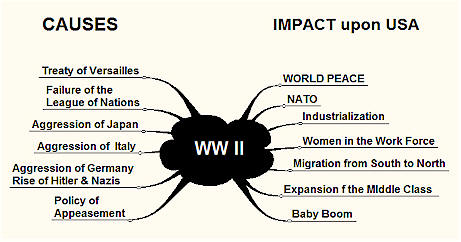 Boomdiagram (Om te klassifiseer en te groepeer)
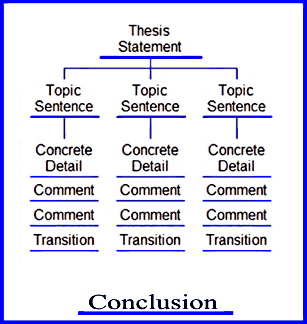 Vloeidiagram
PROSESSKRYF SKRYFPROSES
BEPLAN
FINALE PRODUK
EERSTE POGING
REDIGEER
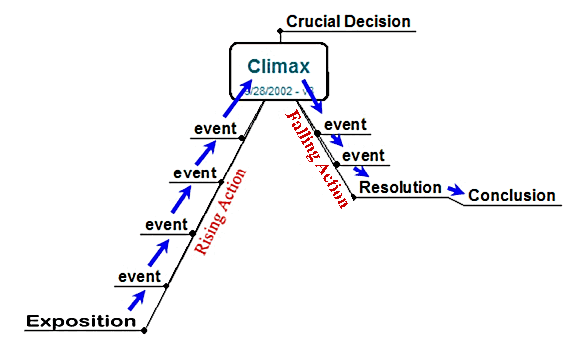